Přednáška  Didaktické formy a metody ve sportovních hrách
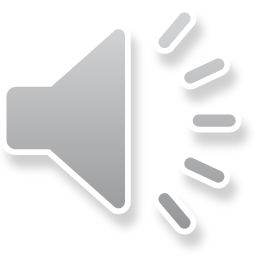 K osvojení stanoveného učiva žáky využívá učitel didaktické

 
     Formy                          uspořádání řízení didaktického procesu žáků ve vyučovacích         
                                          hodinách

     Metody                        strukturace herních činností souvisejících se vztahem celku a 
                                            části
                                            koncentrace a distribuce herních činností v čase  

     Styly                             způsoby řídící činnosti učitele, které se odlišují mírou přenosu 
                                           kompetencí a rozhodnutí z učitele na žáka
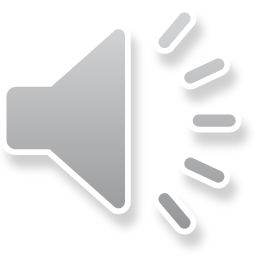 DIDAKTICKÉ FORMY
Metodicko-organizační         sociálně interakční                   organizační

Průpravná cvičení                              hromadná forma                        vyučovací hodina
Herní cvičení                                       skupinová forma                      tréninková jednotka
Průpravné hry                                    individuální forma
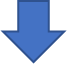 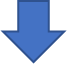 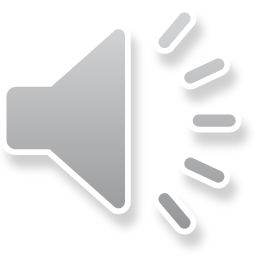 Metodicko-organizační formyprůpravná cvičení
Jsou zaměřena na učení základů techniky herních činností. 
Charakterizována nepřítomností soupeře a předem určenými herními podmínkami. Mají přesnou organizaci a řád.  
průpravná cvičení 1. typu – jsou charakteristické nepřítomností soupeře a předem určenými částečně neměnnými podmínkami  
průpravná cvičení 2. typu – jsou charakteristické nepřítomností soupeře a náhodně proměnlivými, avšak limitovanými podmínkami
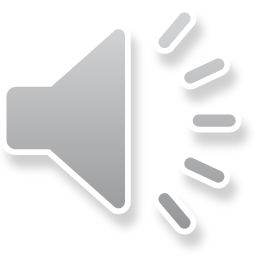 Metodicko-organizační formyherní cvičení
Charakteristické přítomností soupeře. Herní podmínky jsou předem určeny nebo jsou proměnlivé. Složitost herních situací je dána počtem zúčastněných žáků, vymezeným prostorem případně velikostí časového úseku potřebného k realizaci dané herní činnosti.  
herní cvičení 1. typu – jsou charakterizované přítomností soupeře a předem určenými situačně herními podmínkami i určeným průběhem řešení herní situace Soupeřova činnost je přesně stanovena. (žáci si osvojují jeden způsob řešení situace stanovený učitelem). 
herní cvičení 2. typu -  jsou specifické přítomností soupeře a náhodně proměnlivými situačními podmínkami, které jsou omezeny prostorově i časově. (učitel nedává žákům přesné instrukce, ale jen rámcově vymezuje herní úkony).
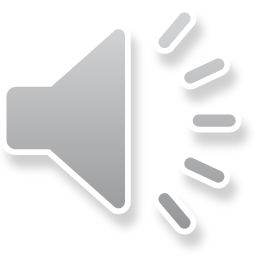 Metodicko-organizační formyprůpravné hry
Charakterizovány přítomností soupeře a souvislým herním dějem, umožňujícím zdokonalování herních dovedností v podmínkách blízkých utkání. Při nich lze upravovat počty hráčů v družstvech, velikost hřiště i délku trvání zatížení a odpočinku. V průpravné hře je možné rozvíjet herní děj bez ohledu na bodový výsledek.
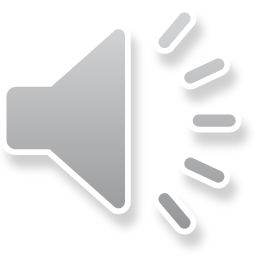 Sociálně interakční formy
Kritériem sociálně-interakčních forem je vztah učitel – žák. 

hromadná forma všichni žáci vykonává stejnou pohybovou činnost pod kontrolou učitele 

 skupinová forma žáci jsou rozděleni do menších skupin. Skupiny plní buď stejný pohybový úkol, nebo každá skupina má svou specifickou pohybovou činnost

individuální forma každý žák cvičí samostatně podle svého individuálního tempa
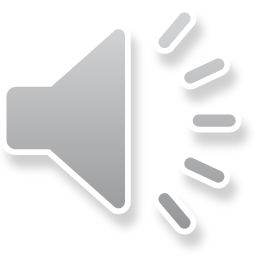 Organizační formy
Základní organizační formou je vyučovací hodina. 
 úvodní část  
obsahem je seznámení s obsahem a cíli vyučovací hodiny 
průpravná část 
příprava hybného a nervového systému hráče na zatížení 
hlavní část   
na začátku zařazování - koordinační cvičení, nácvik nových pohybových dovedností, rozvoj rychlostních pohybových schopností Následuje zdokonalování naučených pohybových dovedností 
závěrečná část 
protahovací a kompenzační cvičení k urychlení regeneračních procesů
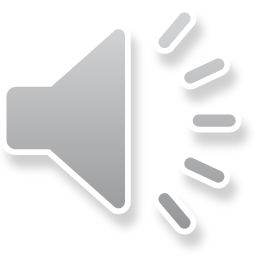 DIDAKTICKÉ METODYstrukturace herních činností souvisejících se vztahem celku a části
Některé herní činnosti nemají tak složitou pohybovou strukturu a mohou se nacvičovat metodou v celku. 

Jiné mají složitější strukturu a je nutné je nacvičovat metodou postupného spojování částí v celek. Spočívá v rozložení celé pohybové struktury na jednotlivé její části, které se nacvičují zvlášť a pak se postupně spojí v jeden celek.
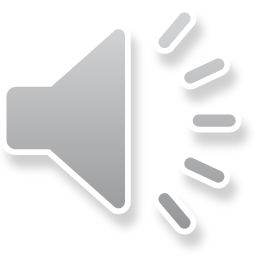 DIDAKTICKÉ METODYkoncentrace a distribuce herních činností v čase
Metoda koncentrace - daná činnost se v tréninku provádí v jednom bloku (např.  blok odbití prsty) 

Metoda distribuce se vyznačuje rozložením dané činnosti v tréninku do několika časově kratších bloků, mezi které se zařazují bloky jiných činností (např. podání a přihrávka, skokanská cvičení, podání a přihrávka). Bloky učení dané dovednosti se přerušují jinou činností pro oddálení psychické únavy.
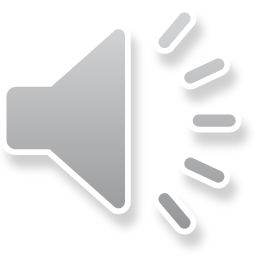 Grafické značení slouží k znázornění herních situací (příklad grafického značení ve fotbalu)
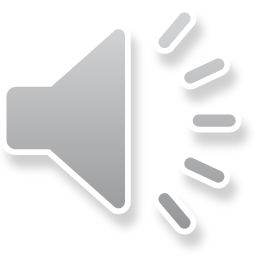